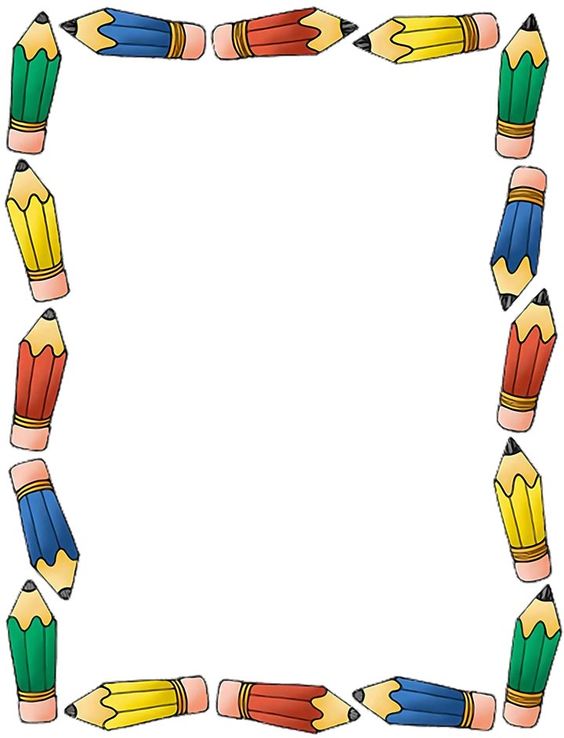 CUADERNO DE NOTAS
CIENTIFICAS
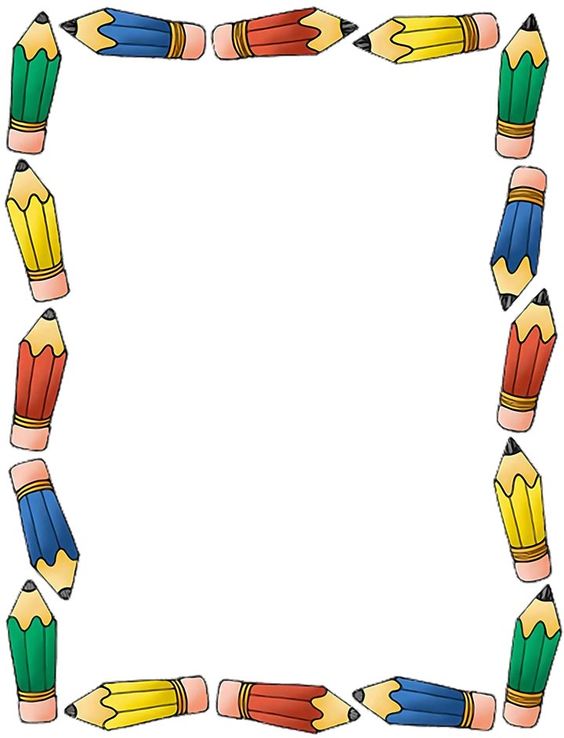 ESCUELA NORMAL DE EDUCACIÓN PREESCOLAR DEL ESTADO
Nombre de la Institución de práctica: 
“Jardín de niños Diego Rivera ”42
Nombre de la educadora titular: 
Carla  Priscila Amarillas de la Cruz 
Grado en el que realiza las prácticas: 2ª y 3ª “B” 
total, de niños: 35
Nombre de la alumna practicante:
 Yadira Alejandra Palomo Rodríguez
grado: 4° sección: “B” número de lista: 13
periodo de práctica:
01 de marzo al 02 de julio del año 2021
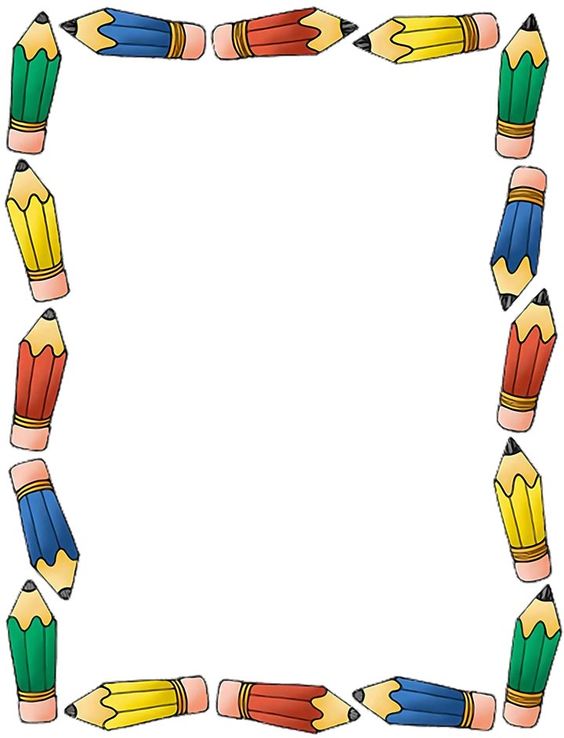 Plantas
Las plantas son seres vivientes: nacen, se alimentan, crecen, respiran, se reproducen, envejecen y mueren. Para llevar a cabo estas funciones, la mayoría de las plantas ha desarrollado un organismo compuesto de raíces, tallo y hojas. Además, muchas de ellas tienen flores, frutos y semillas.

Fuente bibliográfica: Biblioteca para niños
EXPLICACIÓN PARA NIÑOS:
Observa el siguiente video:
https://www.youtube.com/watch?v=kgoDDLxfVOw
Dibuja y escribe en tu cuaderno las semejanzas que pudiste observar de las diversas plantas.
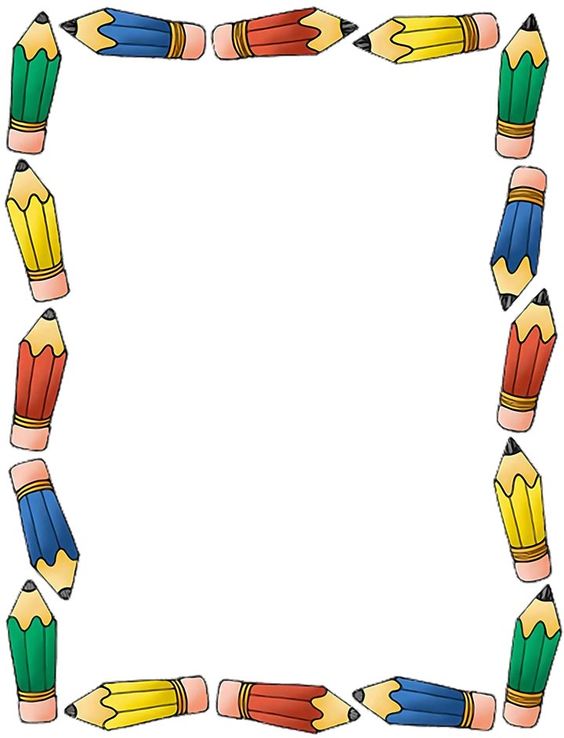 Arboles frutales 
Se define como árboles frutales, a todas aquellas plantas con flores que producen una fruta que se consume o se es utilizada por los seres humanos. En realidad el fruto vendría siendo como un ovario maduro que contiene una o más semillas necesarias para la reproducción de la planta.

Fuente bibliográfica: Biblioteca para niños
EXPLICACIÓN PARA NIÑOS:
Observa el siguiente video:
https://www.youtube.com/watch?v=kgoDDLxfVOw
Dibuja y escribe en tu cuaderno las semejanzas que pudiste observar de las diversas plantas.
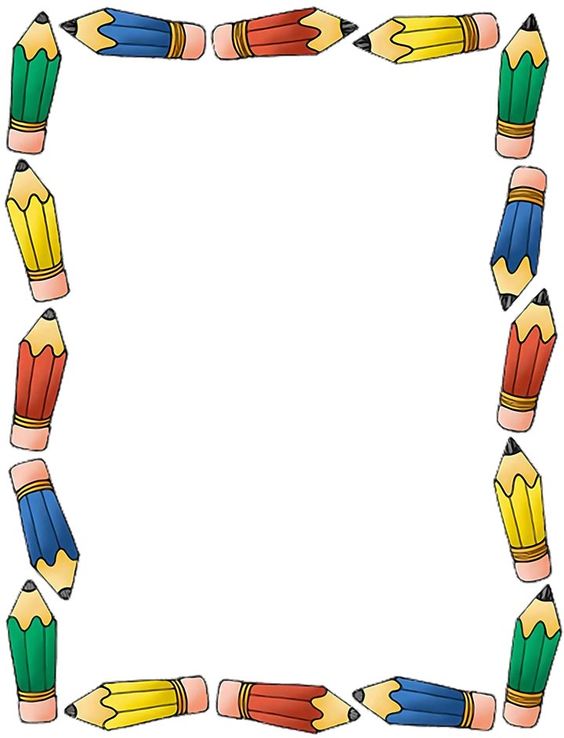 RESILENCIA 
La resiliencia es la capacidad de superar los percances habiendo obtenido algo positivo. Se trata de afrontar la adversidad y salir fortalecido.
Pero las personas a menudo la entienden de forma equivocada. Relacionan la resiliencia con los resultados: Recuperarse, volver a la normalidad, o sobrellevar las situaciones difíciles.
Fuente bibliográfica: https://www.understood.org/es-mx/friends-feelings/empowering-your-child/building-on-strengths/building-resilience-in-kids
EXPLICACIÓN PARA NIÑOS:
CAMINO CON OBSTACULOS
Tapate los ojos con un pañuelo 
Deja que alguien mas te guie el camino con obstáculos 

Confiar en los demás y desarrollar un sistema de apoyo o soporte, es muy importante para superar la adversidad e ir construyendo la resiliencia en los niños y niñas.
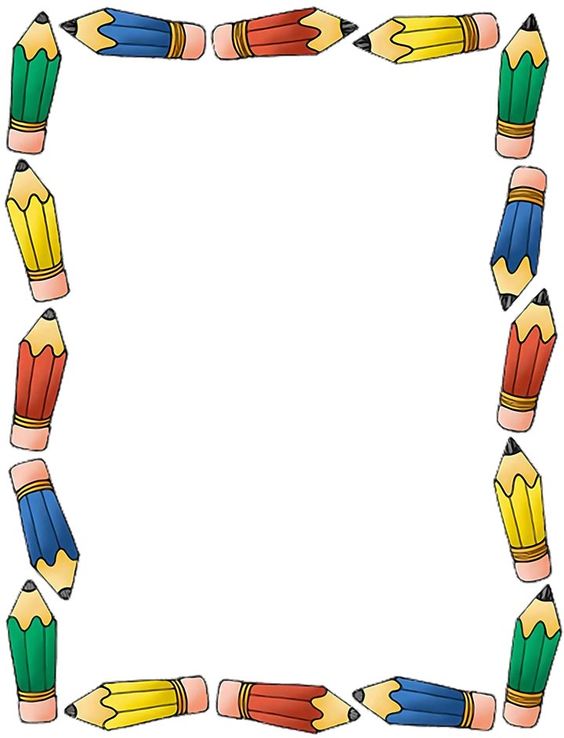 Animales camuflados  
Los animales que se camuflan lo hacen porque una propiedad llamada mimetismo. Estos animales se mimetizan con su entorno, es decir, cambian su apariencia en función del contexto y la situación. Tanto vertebrados como invertebrados usan esta técnica para pasar desapercibidos. Algunas especies usan troncos de árboles, hojas, ramas, capas de nieves e, incluso, los fondos oceánicos, para ocultarse de sus depredadores. Para otros animales el camuflaje tiene otra función estratégica: les permite no ser detectados por sus presas y poder atacarlas.

Fuente bibliográfica: https://www.fundacionaquae.org/animales-que-se-camuflan/
EXPLICACIÓN PARA NIÑOS:
Observa el siguiente video:
https://www.youtube.com/watch?v=DAX1MDJHpEA
Elige el animal de camuflaje que mas te gusto y elabora un dibujo en tu cuaderno